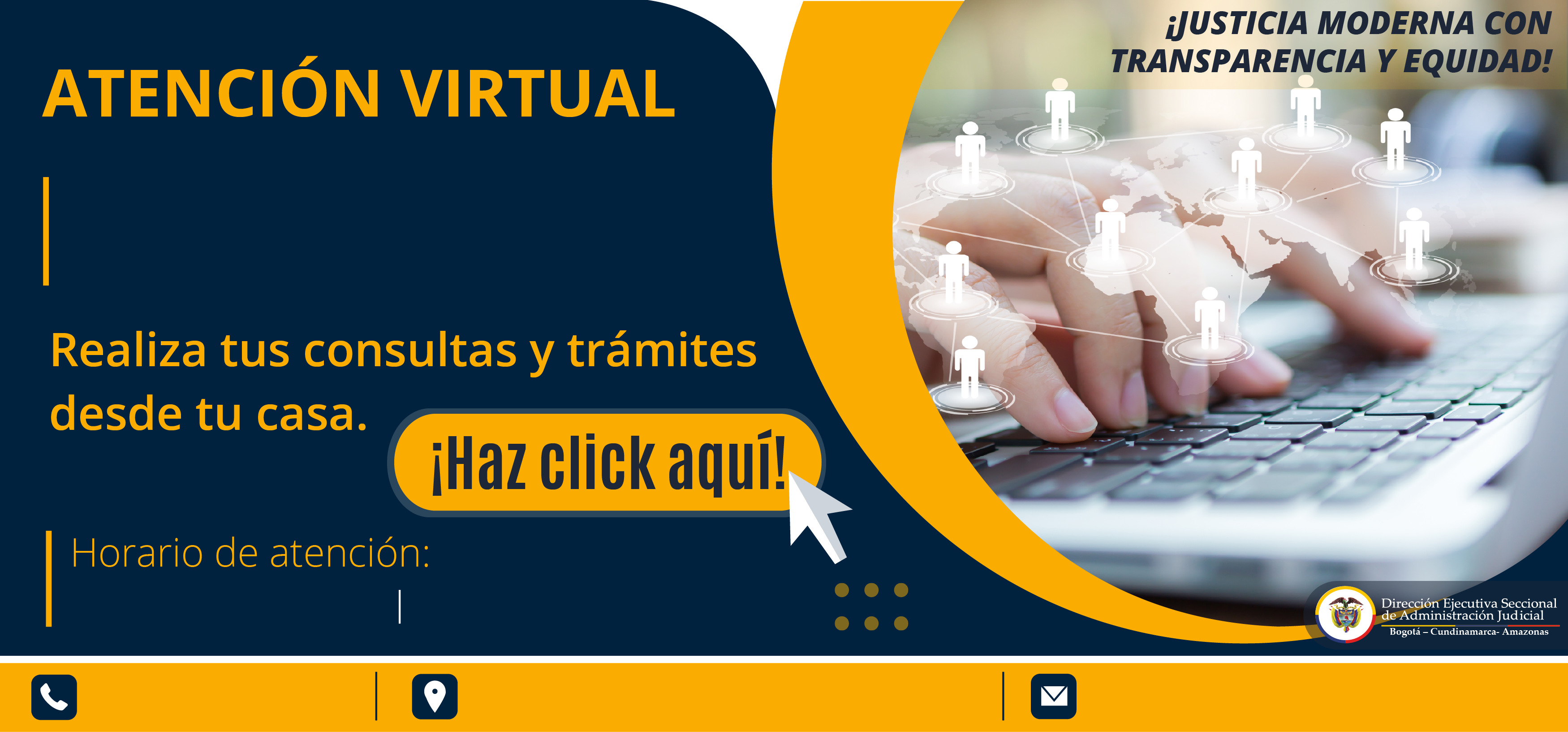 JUZGADO SEGUNDO LABORAL CIRCUITO TULUA – VALLE DEL CAUCA
Martes a Viernes
02:00 pm  A  04:30 pm
Valle del Cauca
Centro Comercial Bicentenario P-2
j02lctotulua@cendoj.ramajudicial.gov.co